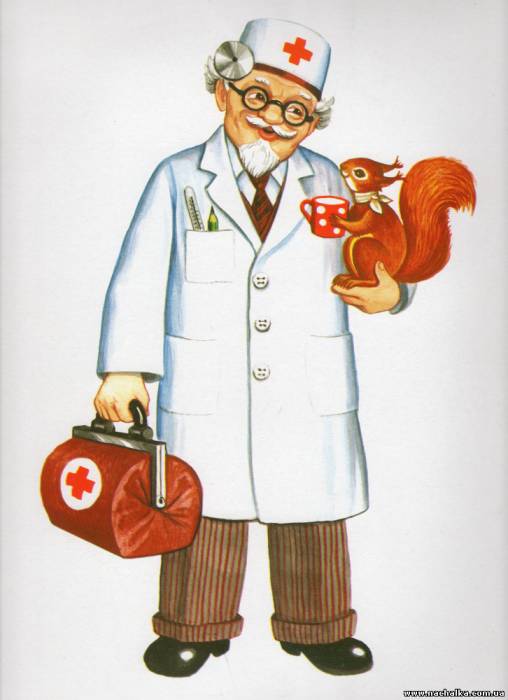 Айболит принес для вас загадки:
Команды обговаривая, отгадывают загадки. Если  отгадали, на слайде открывается картинка.
Для первой команды:
1) Его бьют, а он не плачет,Веселее только скачет
2) Два колеса подряд,Их ногами вертят.
3) Лёг в карман и караулюРёву, плаксу и грязнулю.Им утру потоки слёз,Не забуду и про нос.
4) Не пойму, ребята, кто вы?Птицеловы? Рыболовы?Что за невод во дворе?Не мешал бы ты игре,Ты бы лучше отошел,Мы играем в …
5) Гладко, душисто, моет чисто,Нужно, чтобы у каждого было.Что это такое?
Для второй команды:1) Костяная спинка,На брюшке щетинка,По частоколу прыгала,Всю грязь повымыла
2) Зубаст, а не кусается.Как он называется?
3) Я несу в себе водицу.Нам водица пригодится.Можно мыться без хлопот,Если есть …
4. Белая река в пещеру затекла,Чистит добела,
5. Вафельное полосатое,Ворсистое и мохнатое,Всегда под рукою –Что это такое?
Продолжить пословицы по очереди, если одна команда не ответила, отвечает другая.
В здоровом теле,
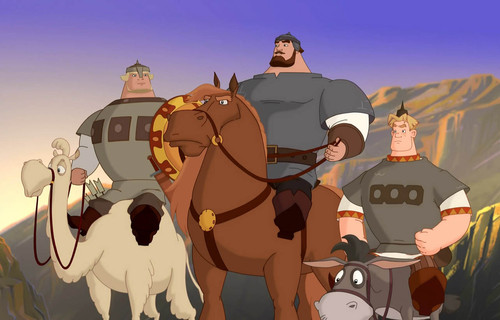 (здоровый дух)
Голову держи в холоде,
(а ноги в тепле)
Заболел живот, держи
(закрытым рот)
Быстрого и ловкого
(болезнь не догонит)
5. Землю сушит зной, человека
(болезни)
К слабому и болезнь
(пристает)
Поработал
(отдохни)
8. Любящий чистоту –
(будет здоровым).
В мире нет рецепта лучше,Будь со спортом неразлучен.Очень важен спорт для всех.Он – здоровье и успех.
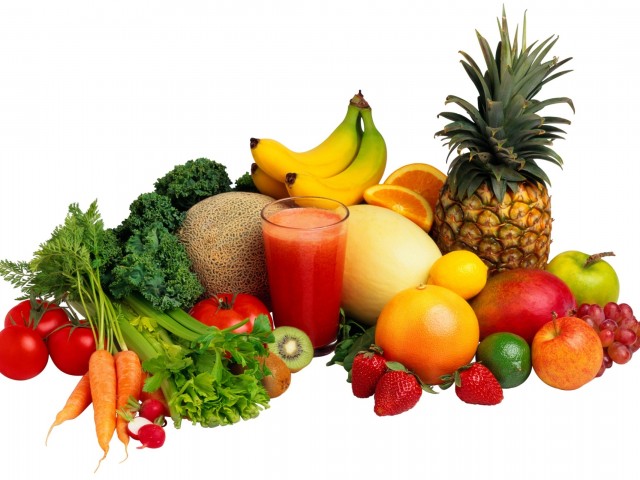 Вредные и полезные продукты.
«Правила, мы знаем и их мы применяем».
Мозговой штурм.Высказыватся на тему: Здоровый человек- это…
Прочные знания вы показали.И о здоровье мне все рассказали,Важно: мало правила знать,Главное, следует их выполнять!